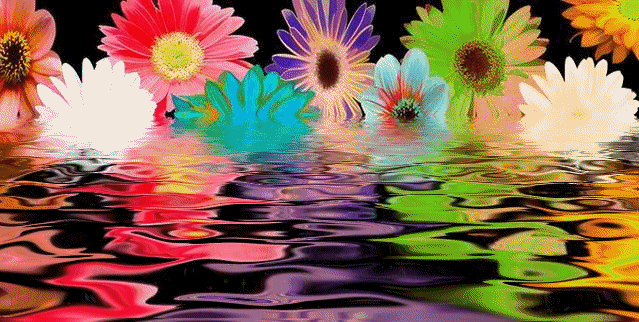 স্বাগতম
শিক্ষক পরিচিতি
নামঃমিন্টু লাল বিশ্বাস
  সহকারি শিক্ষক
  ০৯ নং বয়া সরকারি প্রাথমিক বিদ্যালয়
  নেছারাবাদ,পিরোজপুর
  মোবাইলঃ০১৭২৫-৯২৭৬৯২
  Email: mintuict2020@gmail.com
পাঠ পরিচিতি
শ্রেণিঃ দ্বিতীয়

   বিষয়ঃ গণিত

  পাঠের শিরোনামঃ বিয়োগ
শিখনফলঃ
১০.১.১ উপকরণ ব্যবহার করে বিয়োগ করতে পারবে
চলো একটি  ভিডিও দেখি
পাঠ শিরোনাম
বিয়োগ
10
10
1
1
1
1
10
1
1
1
30
7
37
3
23
20
১৪
২৩
৩৭
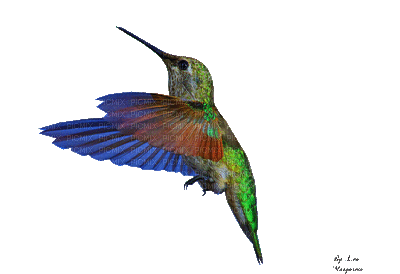 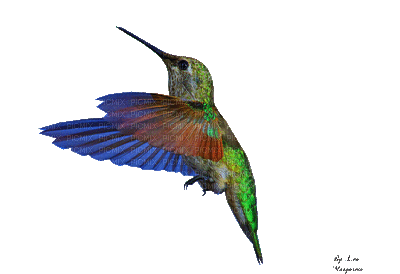 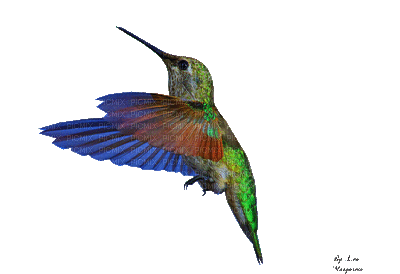 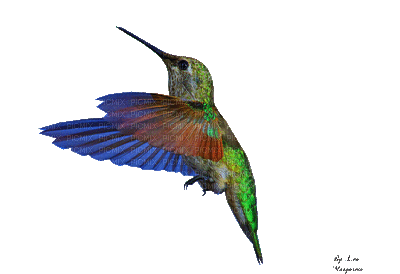 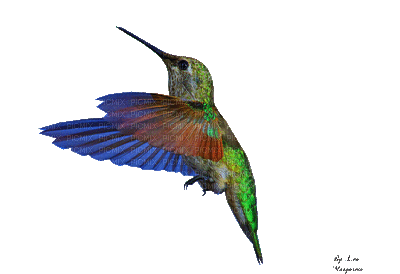 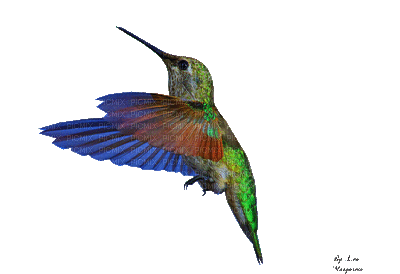 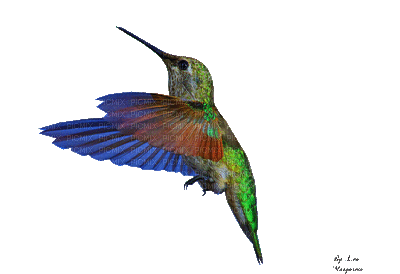 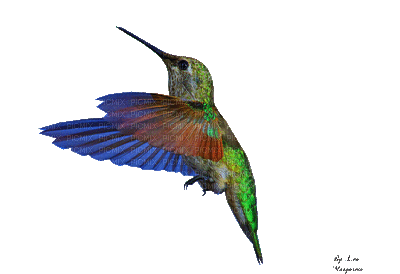 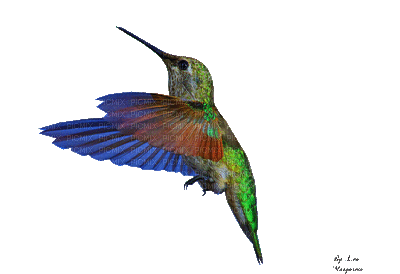 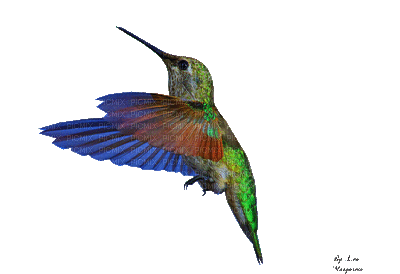 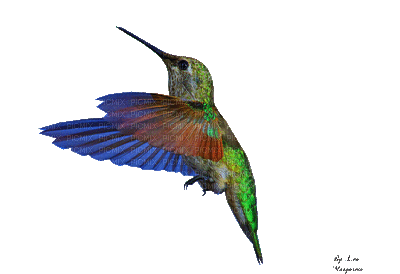 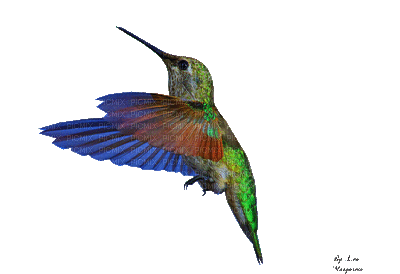 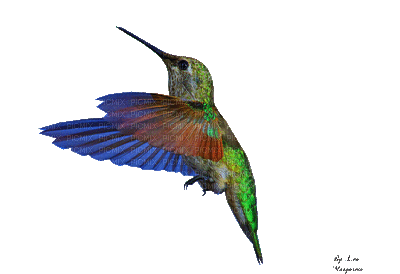 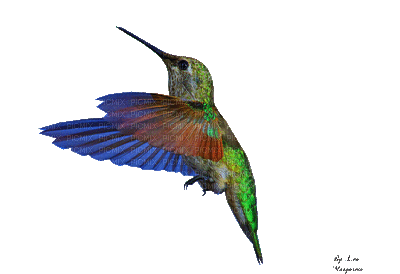 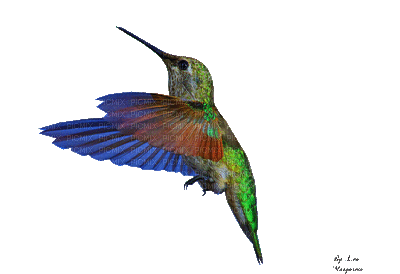 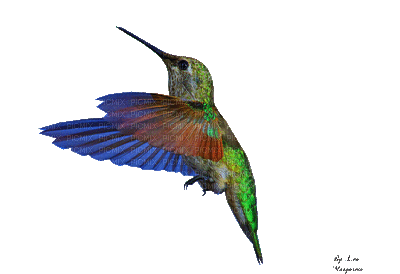 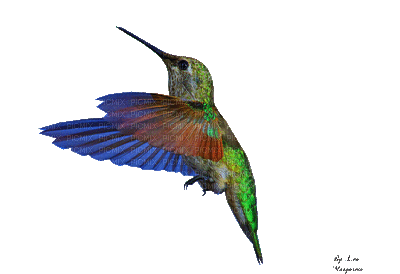 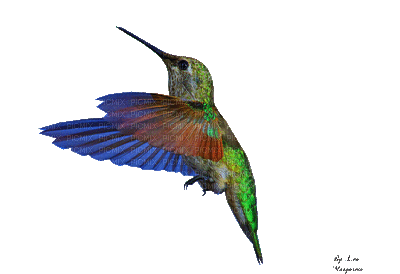 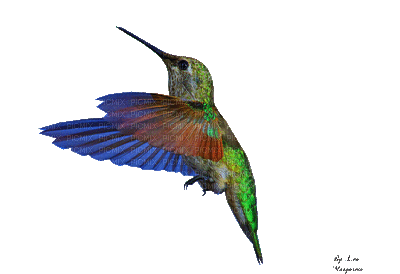 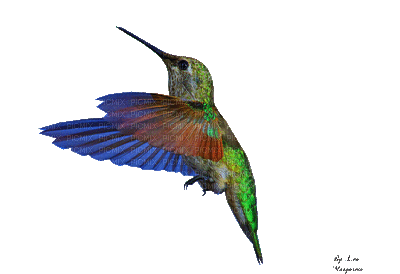 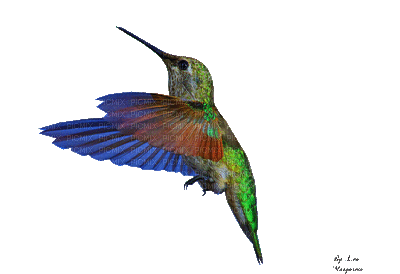 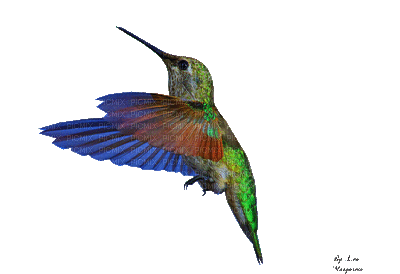 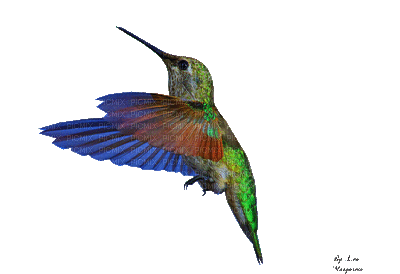 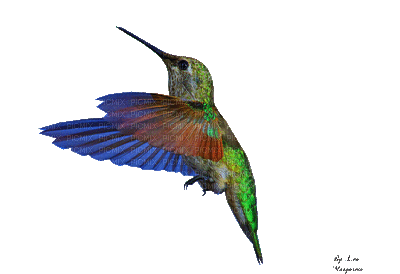 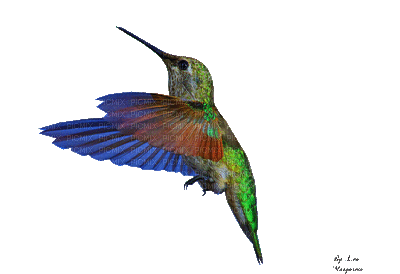 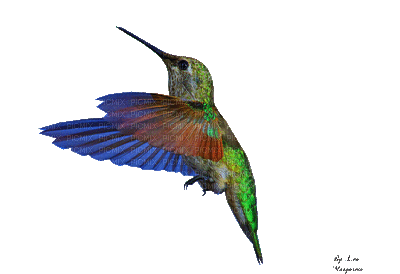 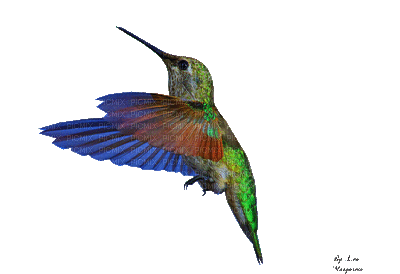 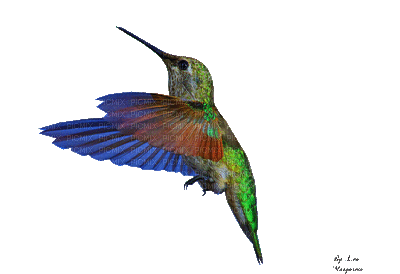 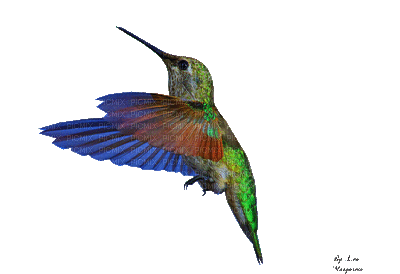 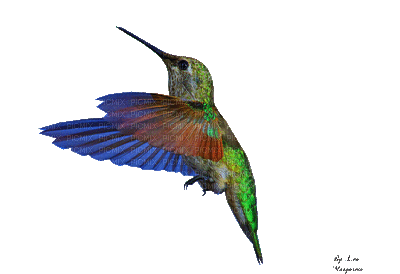 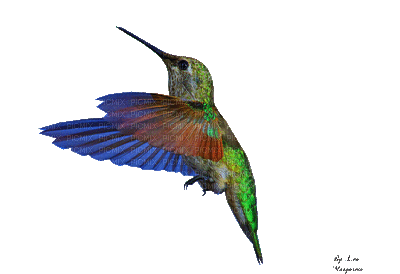 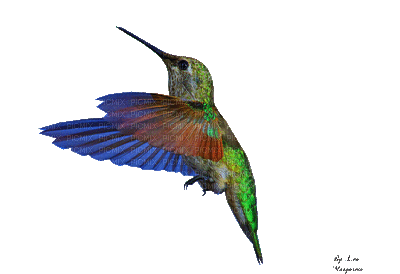 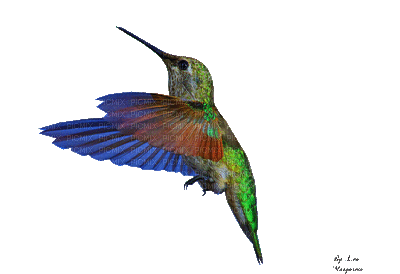 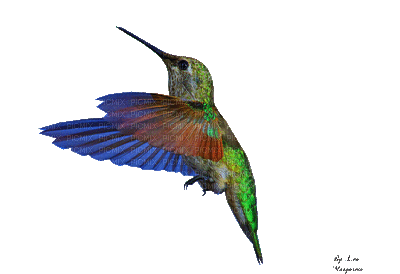 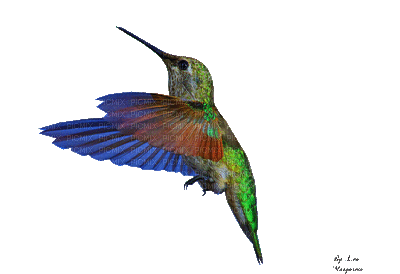 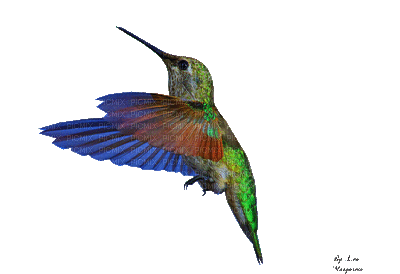 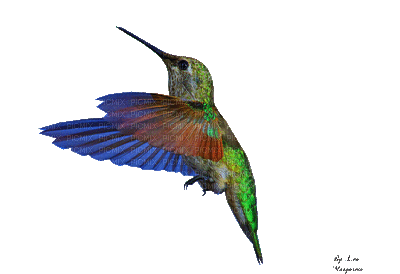 ৩৭
-১৪
২৩
এসো আমরা আরো কিছু গণনা করি
৪৫
২৩
-------
৬৮
-১২
-----------
২২
৫৬
দলীয় কাজ
দলঃ (ত্রিভুজ) বিয়োগ করোঃ ৪৫-২১=
দলঃ(চতুর্ভুজ) বিয়োগ করোঃ ৫৭-৩৫=
দলঃ(বর্গ) বিয়োগ করোঃ৬৮-১৭=
মূল্যায়ন
বিয়োগ করঃ
  ক) ২৫-১৩=                                                                             খ) ৬৫
                                                                                                      ৫২
                                                                                                        ________
বাড়ির কাজ
তোমাদের ফুলের বাগানে ৫৫ টি ফুল ছিল।তা থেকে তুমি তোমার বন্ধুকে ৩৩ টি ফুল দিলে।এখন তোমাদের বাগানে কয়টি ফুল আছে?
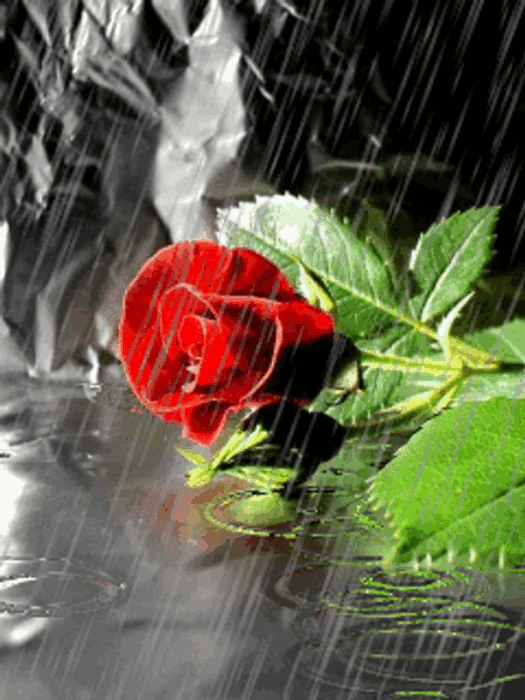 ধন্যবাদ